Single crystal updateApril 6, 2023
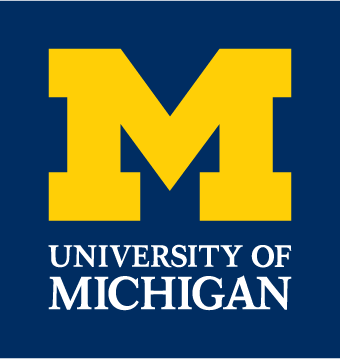 Yuxiang Guo, Dan Levin
1
Proposal for a test beam at Notre Dame Radiation Lab
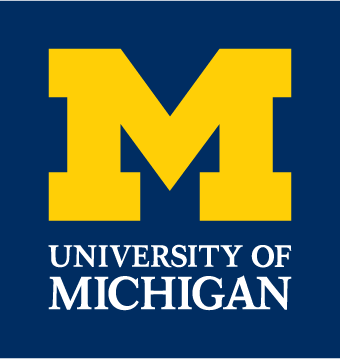 Staging area
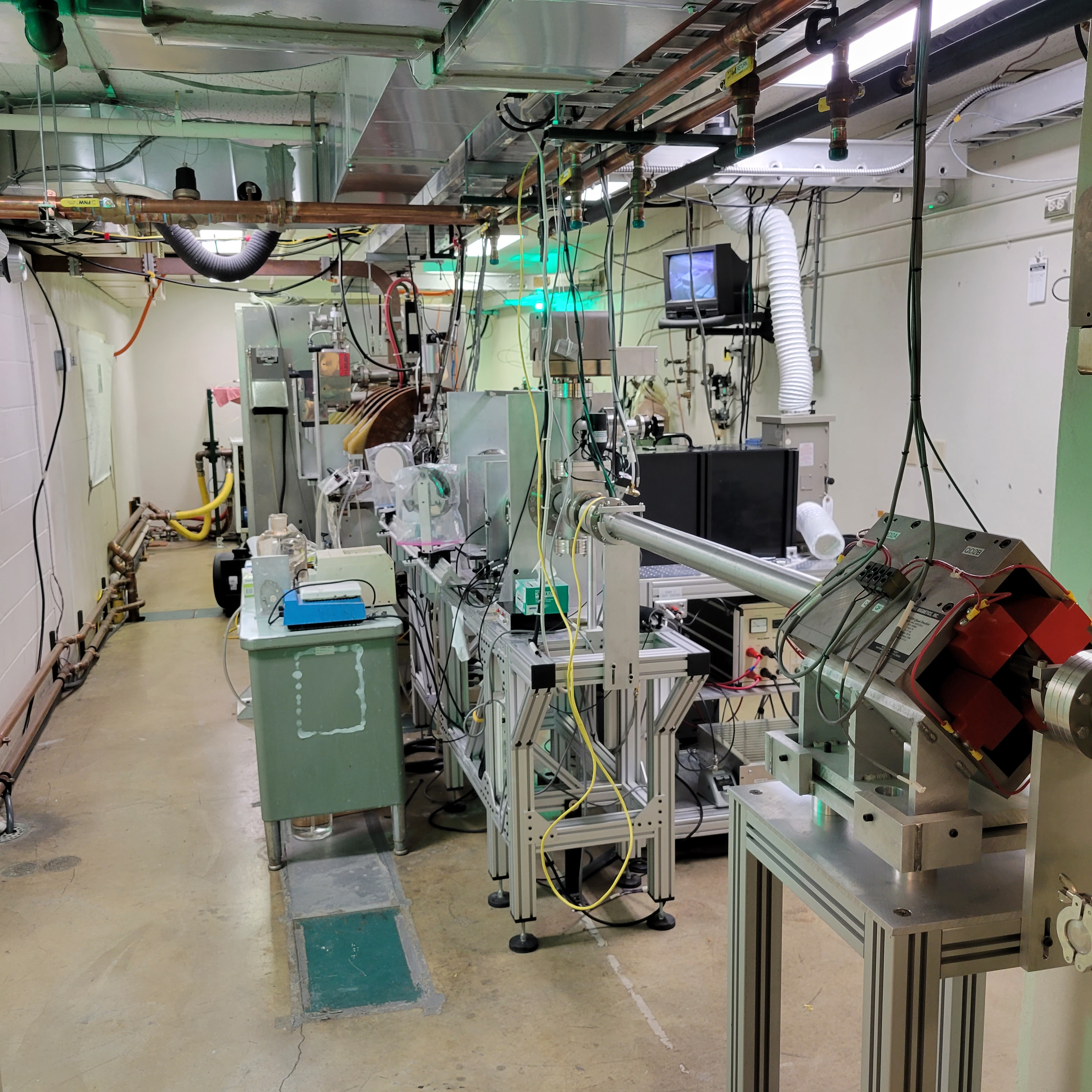 Beam line
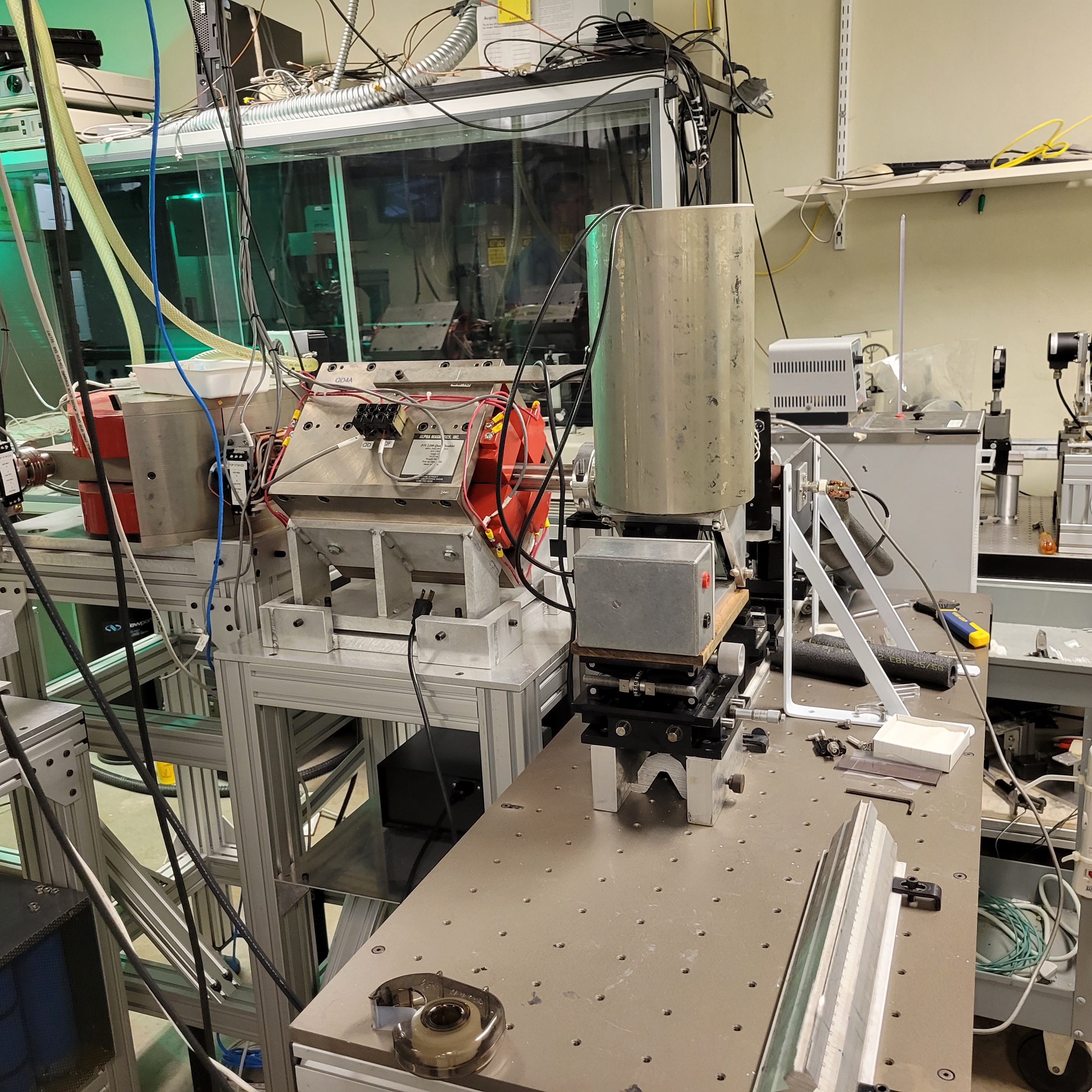 2
Test beam at Notre Dame Radiation Lab
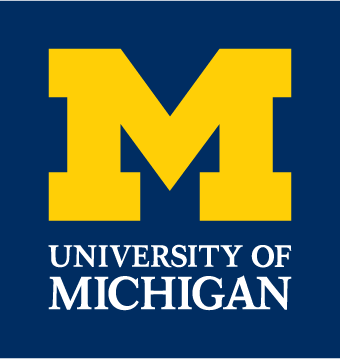 NDRL has linac generating 8 MeV electrons
pulsed beam with injector:  width =  1 ns to 1.6 us
Pulsed beam without injector   width = 3 us  can get single particles- but will be difficult to calibrate
Can use small scintillator hodoscope to register single hits- but might be time consuming.
Will employ  short  ~ 1 ns pulse of many particles. 
max current > 1 amp; minimum measurable charge per pulse 
 0.09 nC using in-line inductive pickup
 0.007 nC for focused beam using Faraday cup = 3x105  particles/pulse
 defocus to achieve arbitrarily low rates
Gauge pulse intensity using  the small hodoscope calibrated for MIPs
rep rate = 60 Hz
1  ns
3
Proposal for a test beam at Notre Dame Radiation Lab
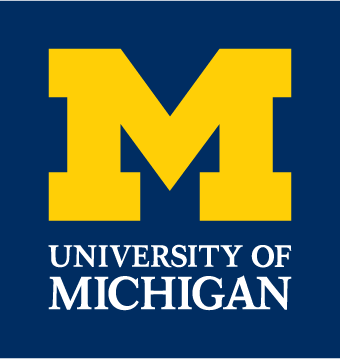 3 mm bore
low particle count per pulse
rep rate = 60 Hz
1 –1600 ns
4
Estimate the charge /pulse using scintillator hodoscope
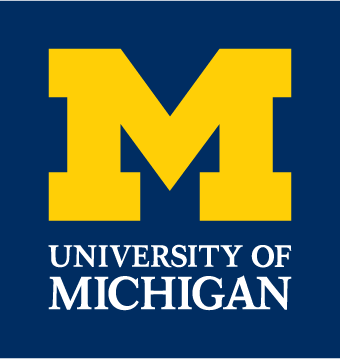 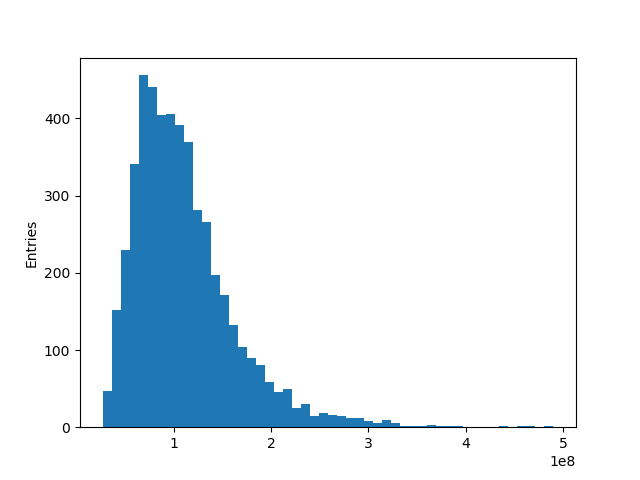 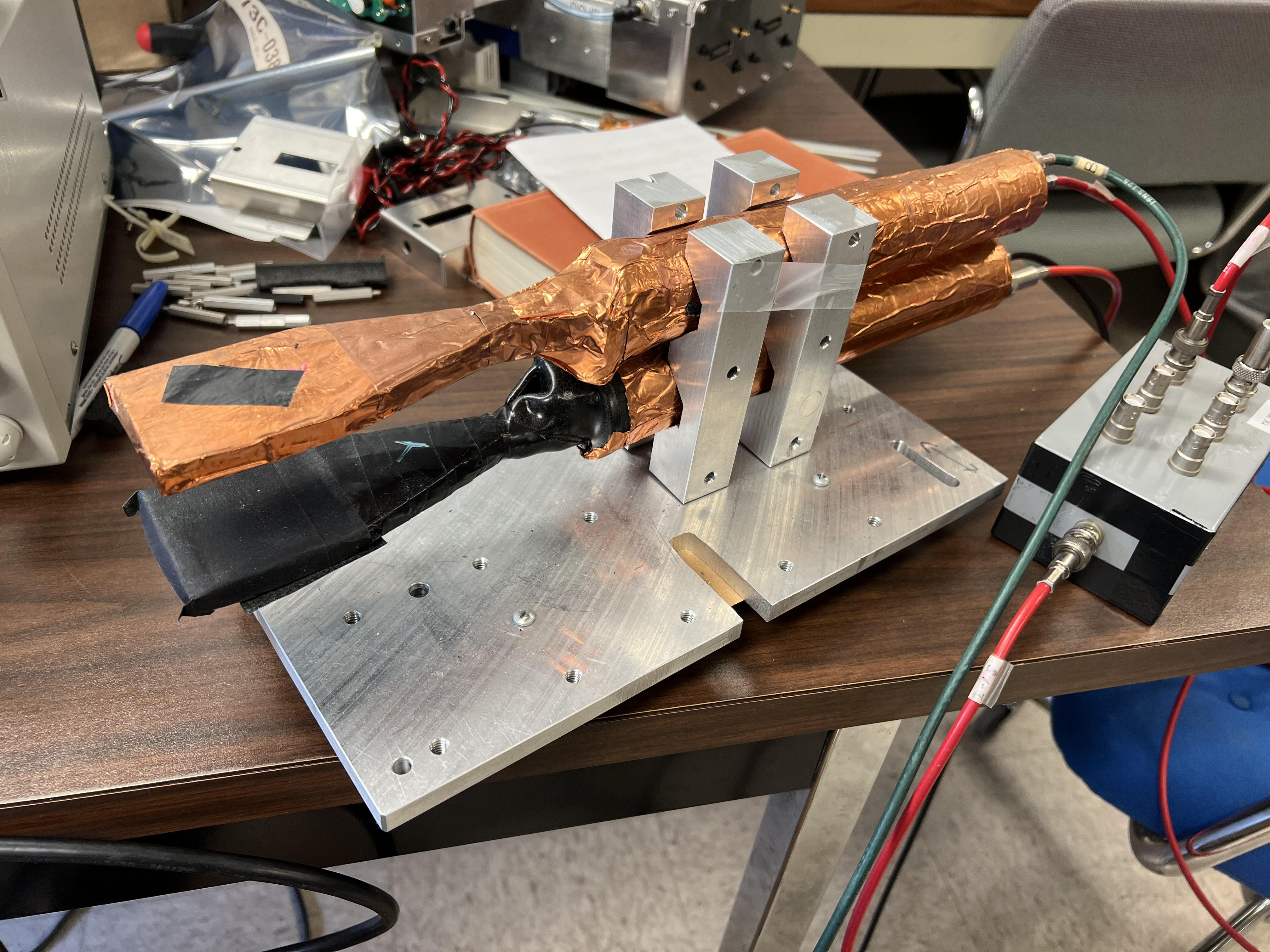 Hodoscope charge (unit: p.e.) measurement of cosmic muon
Coincidence rate: 7.7 s/event
5
Proposal for a test beam at Notre Dame Radiation Lab
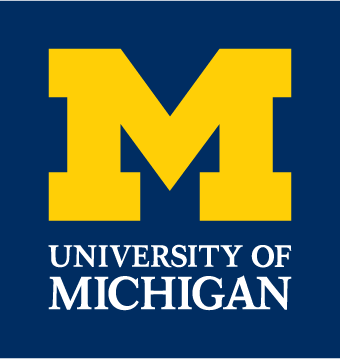 4 SiPMs
area of each  = 6mm x6 mm
PMT
4 SiPMs
area of each  = 6mm x6 mm
𝜃
Beam angles:  -90 < 𝜃 < 60
Beam radius   ~ 5 mm
6
Setup
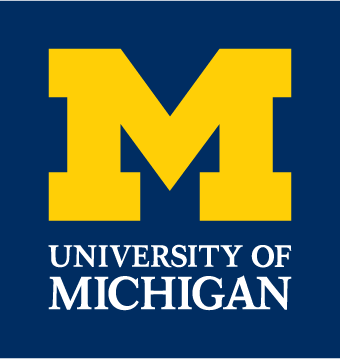 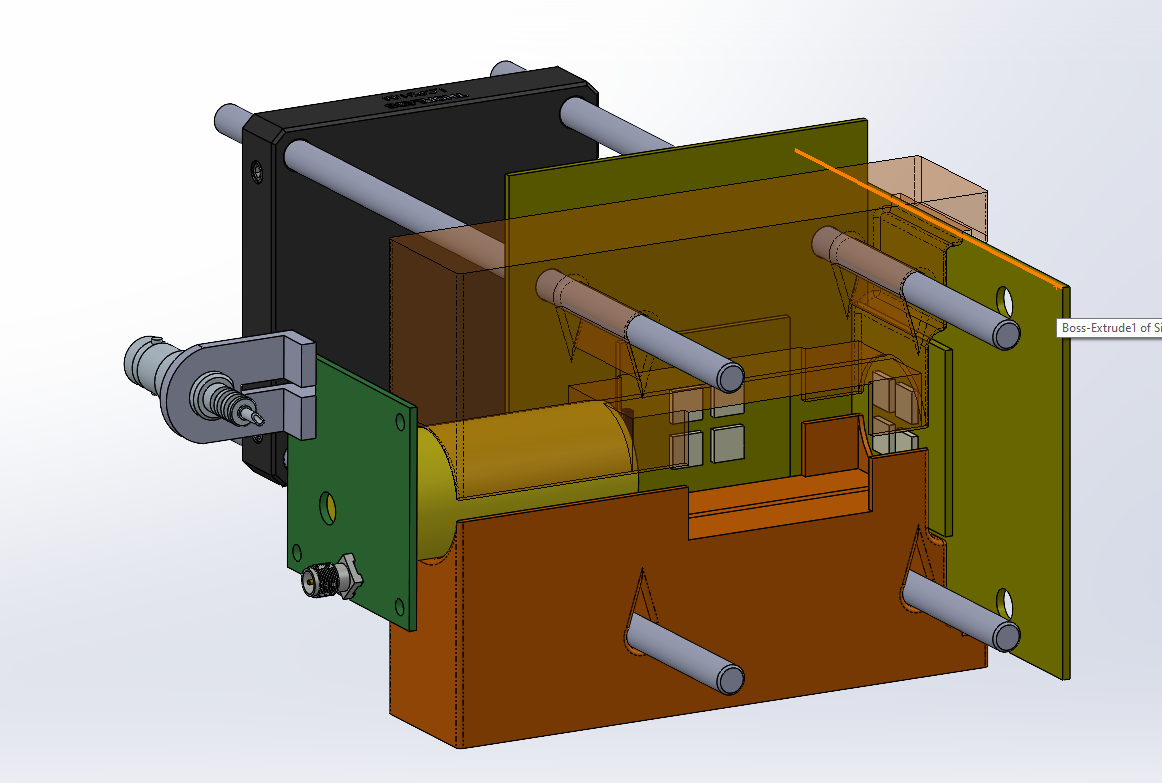 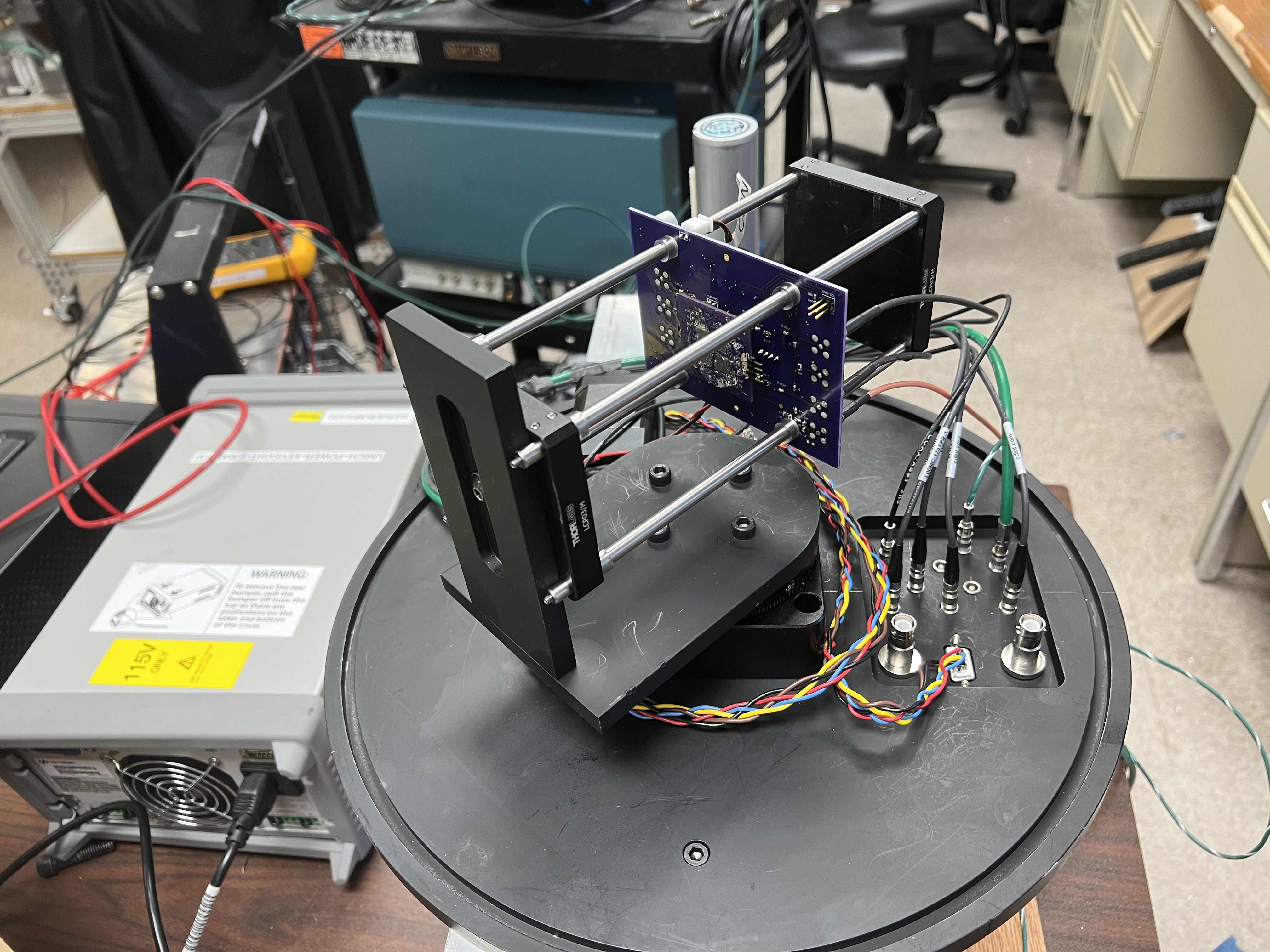 Rotating base
Crystal/SiPM holder
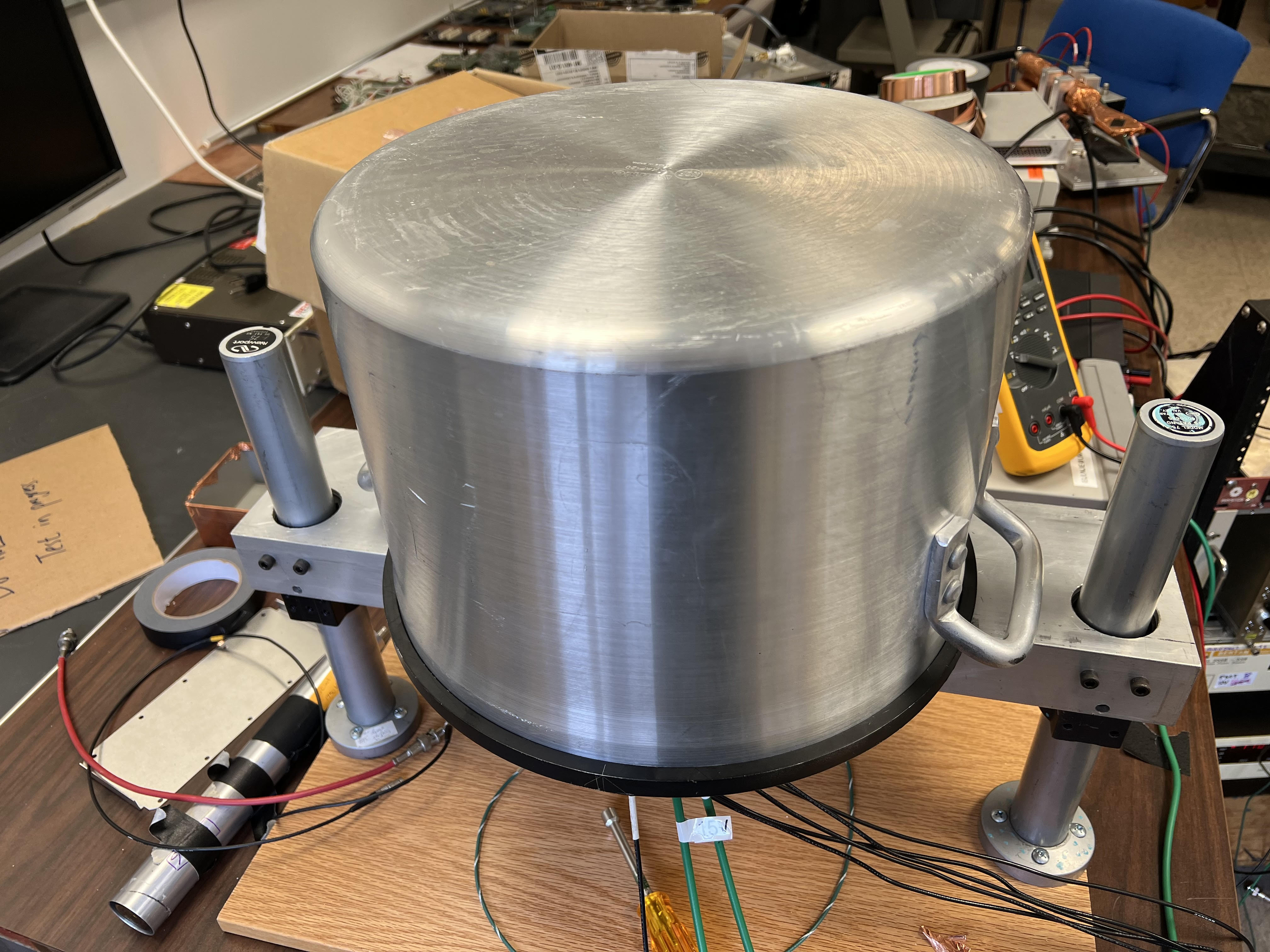 Lift base and cap
7
Test samples
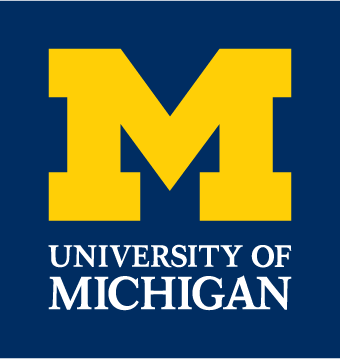 8
Experimental considerations
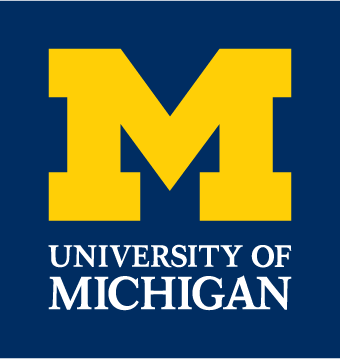 Look for Cerenkov signal features:

in optical glass block  as reference without scintillation

evaluate with SiPMs  = with/without  long wavelength pass filter

evaluate light yield vs angle of incidence. 
For Scintillation  no angular effect expected. 
(is there a systematic effect ?)
For Cerenkov expect some possible effect forward vs backward

Evaluate for BGO, PWO, Optical glass

Evaluate usefulness of NDRL for future experiments
9
Noise test
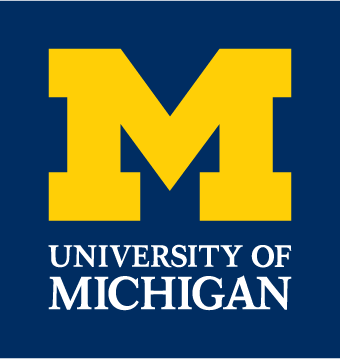 Amp board and SiPM board received last year are referred to as “old”, boards received this year are referred to as “new”.
All tests performed with no HV to the SiPMs.
4 output channels are measured with a 8-bit oscilloscope, at 1 mV/div.
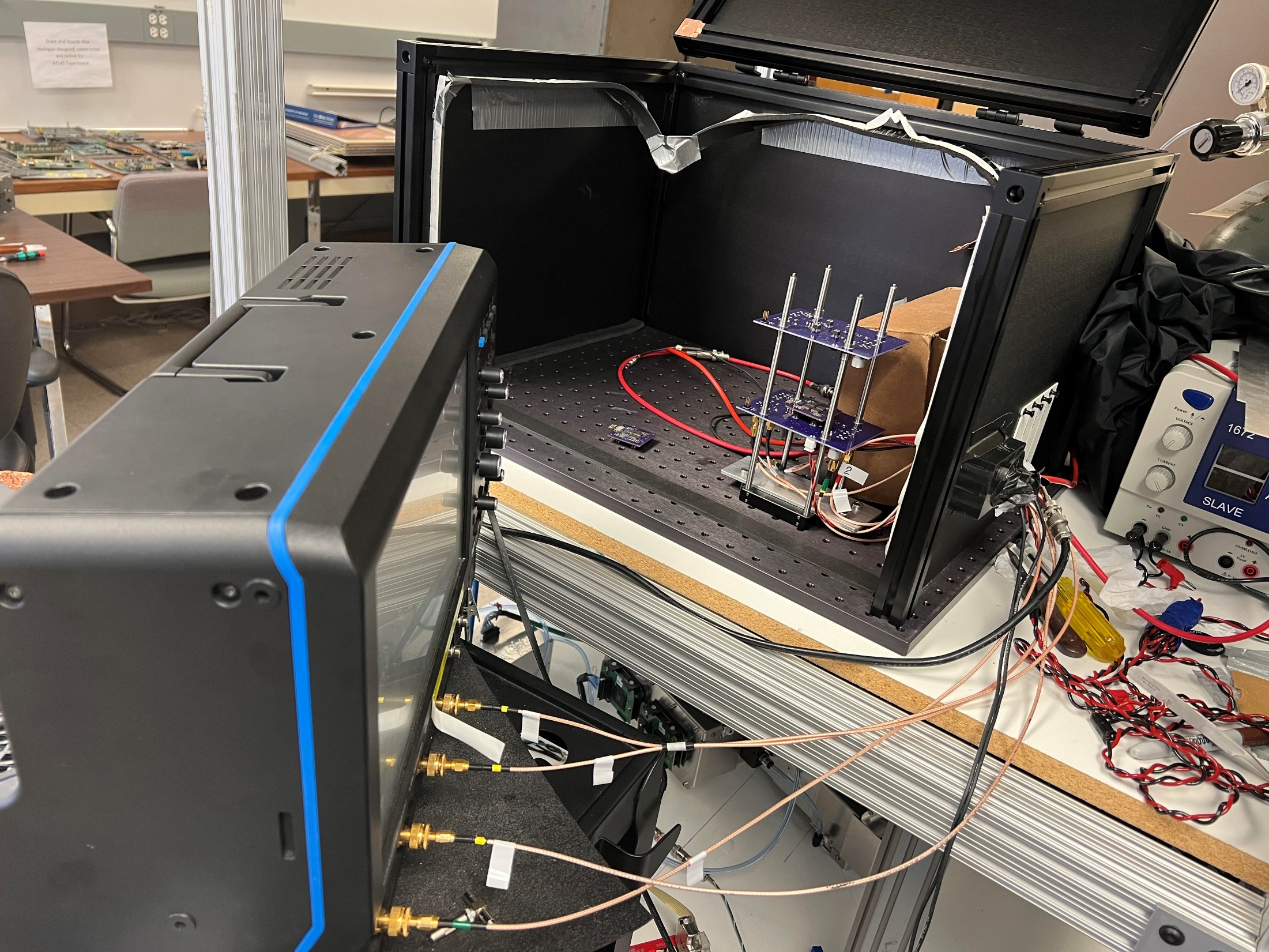 new board
LV PSU
new SiPM
old SiPM
8-bit oscilloscope
old board
10
Noise test
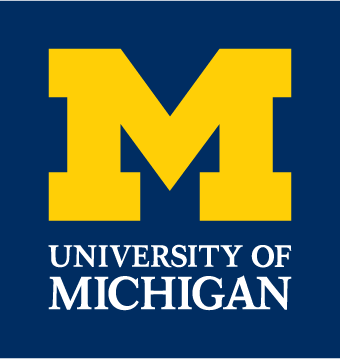 Data RMS and peak-to-peak values are measured for each channel.
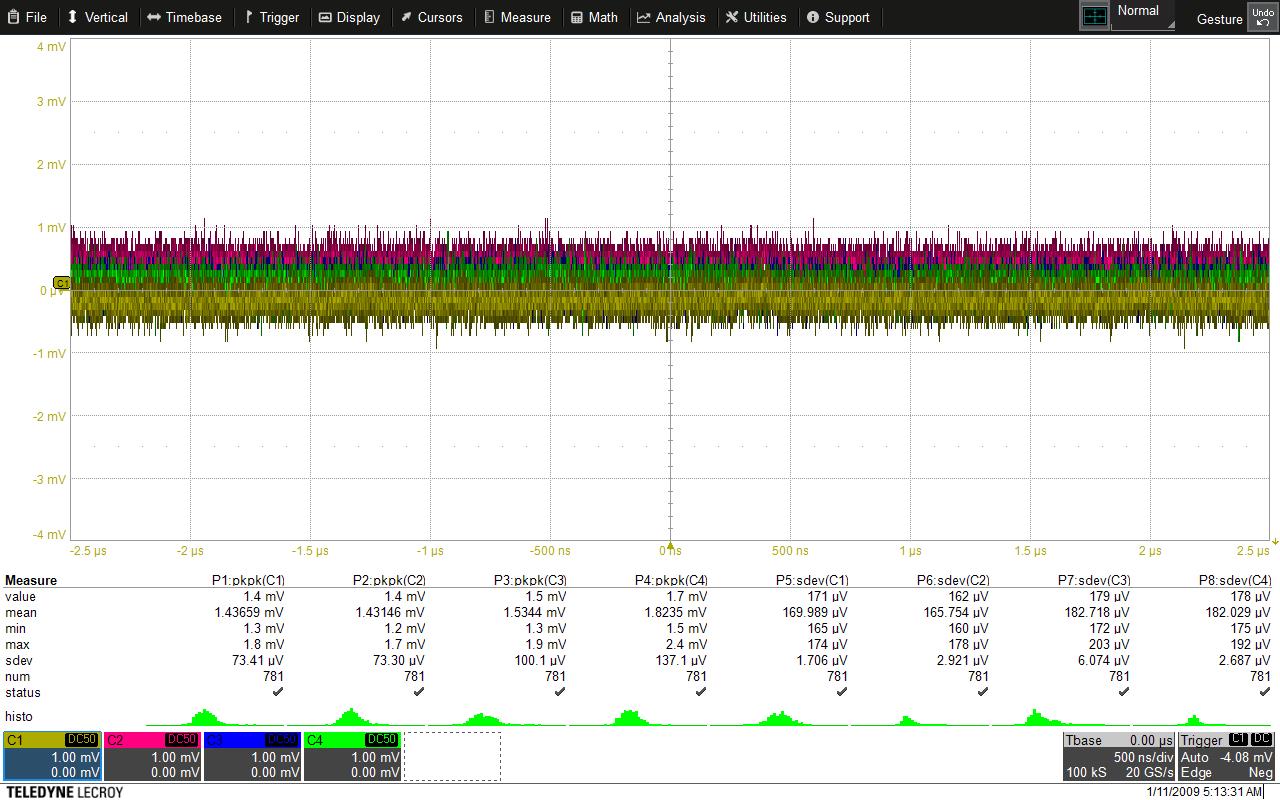 Peak-to-peak value, and RMS value are recorded in table
11
Old amp board
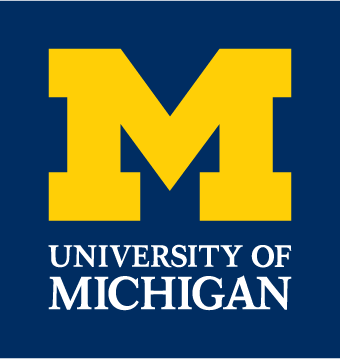 scope noise: ~170 mV
Cable: little to no noise introduced
Amplifier noise: ~180 mV
SiPM rf noise: ~340 mV
SiPM rf noise: ~130 mV
12
Noise test with the rotating platform
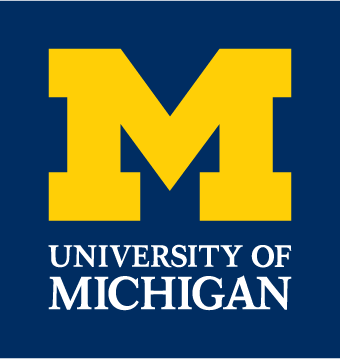 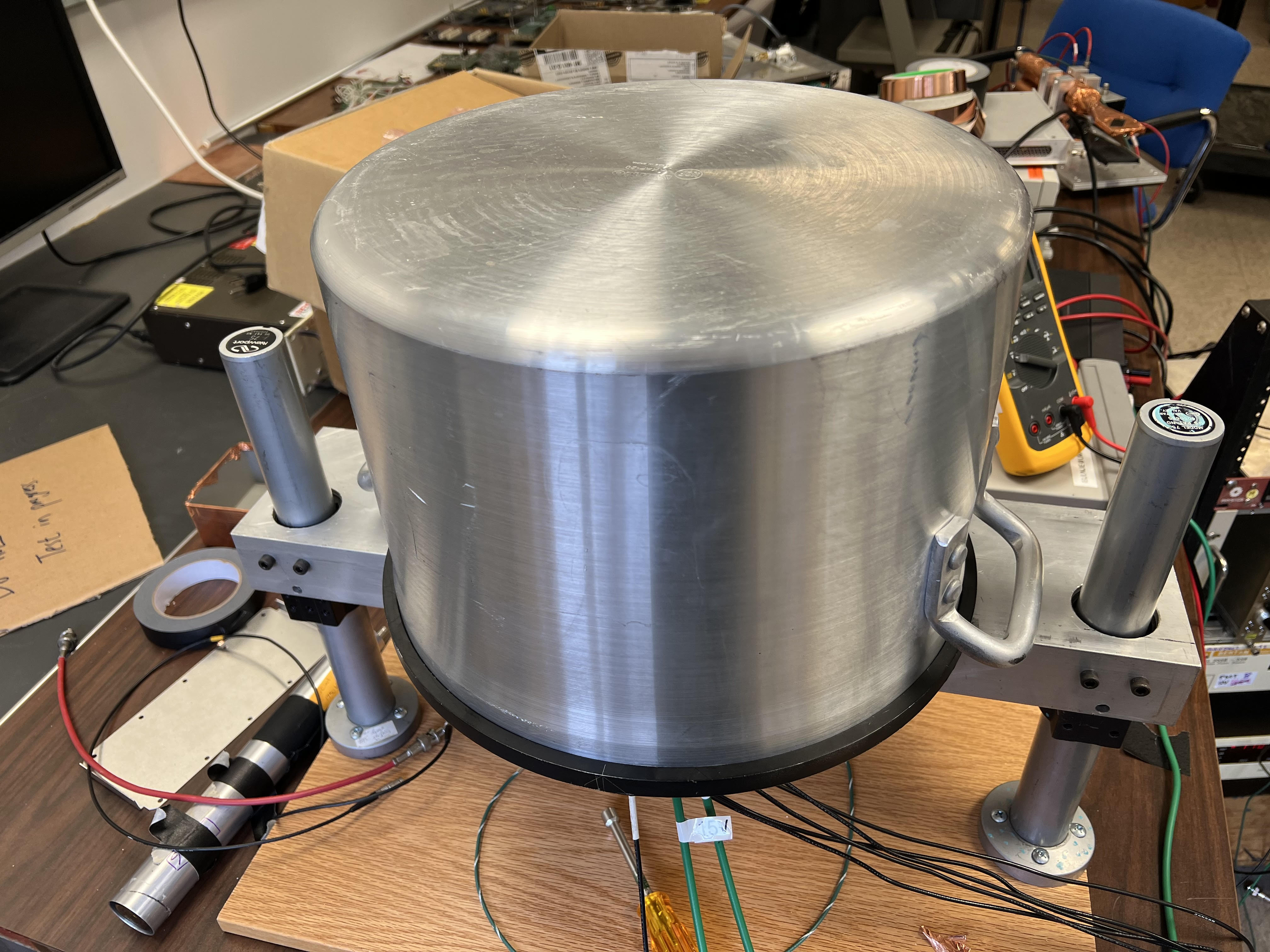 Board in metal closure
13